Cumulative carbon emissions and economic policy: in search of general principles
Simon Dietz (LSE & Oxford)
Frank Venmans (U. Mons & LSE)
[Speaker Notes: Strategy will be not to bore you with the details of the paper particularly, rather to try to interest you in the subject by majoring on the motivation, which comes from the science]
Exhibit 1: the temperature response to a CO2 emission is approximately instantaneous and constant as a function of time
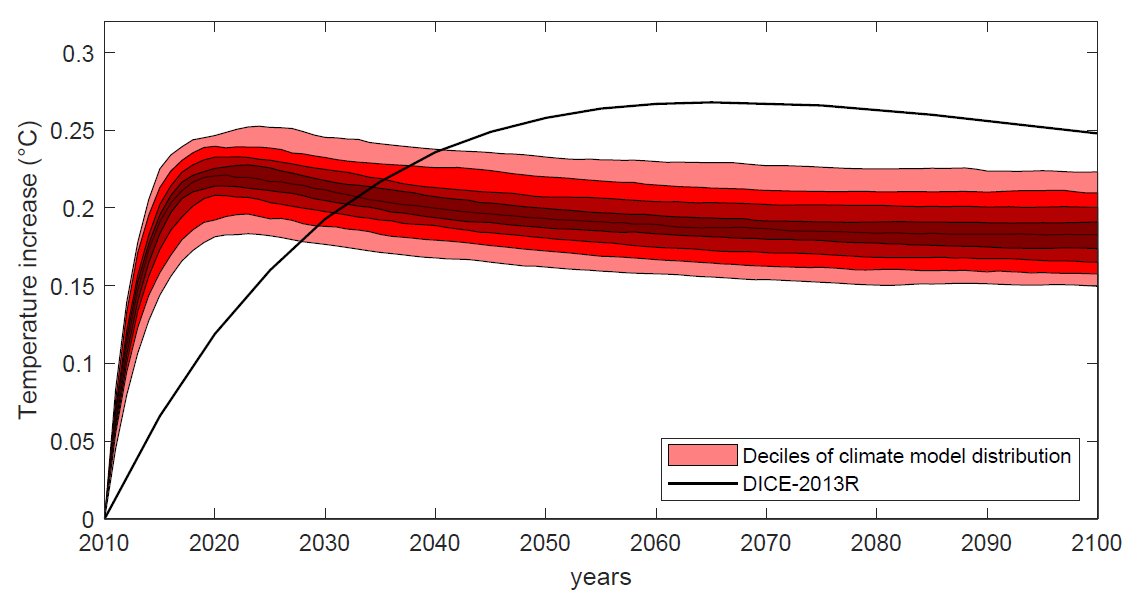 “it is a widely held misconception that the main effects of a CO2 emission will not be felt for several decades” (Ricke and Caldeira, ERL, 2014)
[Speaker Notes: Temperature response of 16 x 16 (256) climate model combinations to an instantaneous 100GtC emission of CO2 on a background atmospheric CO2 concentration of 389ppm.
Could describe this as an ensemble of IPCC physical climate models.
Paper in CCE by Rose, Diaz and Blanford (2017) effectively showing FUND and PAGE also have a long delay.]
Other examples of warming up too slowly in response to an emissions of CO2: FUND and PAGE
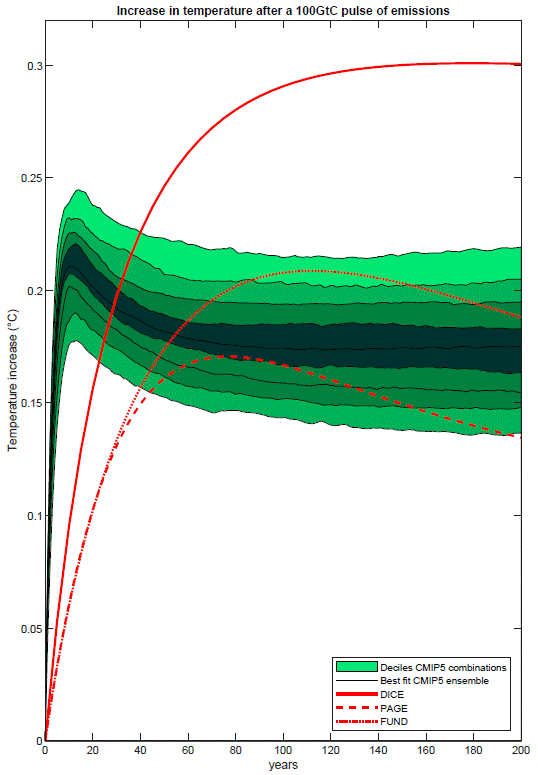 Other examples of warming up too slowly in response to an emissions of CO2: Lemoine and Rudik (2017, AER)
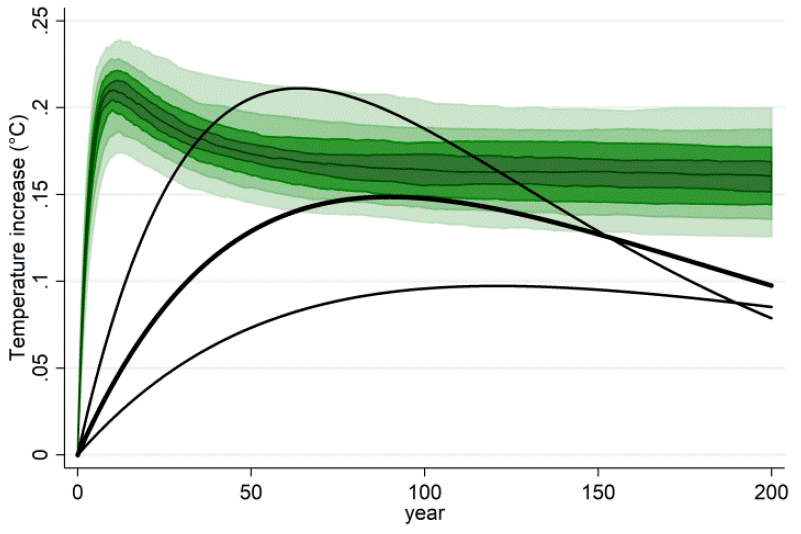 See Mattauch, Dietz et al., 2019, “Steering the climate system: an extended comment”, for a critique of LR17
Source: Matthews et al., (2009) Nature
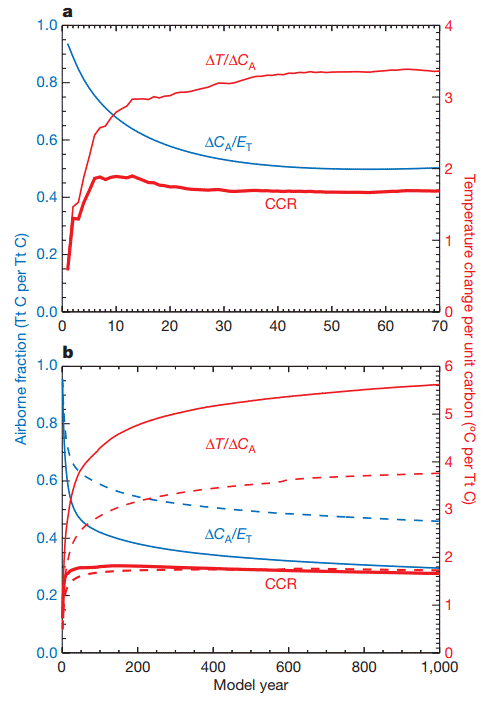 Why is the temperature response ~ instantaneous and constant as a function of time?
Source: Matthews et al., (2009) Nature
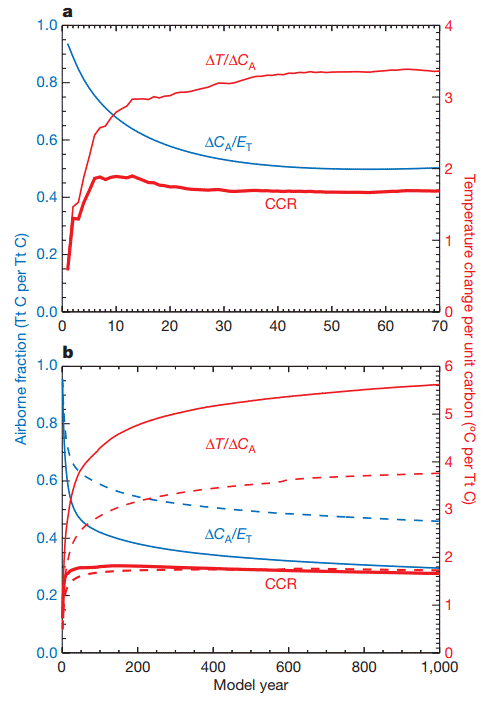 Why is the temperature response ~ instantaneous and constant as a function of time?
Exhibit #2: global warming is approximately linearly proportional to cumulative CO2 emissions
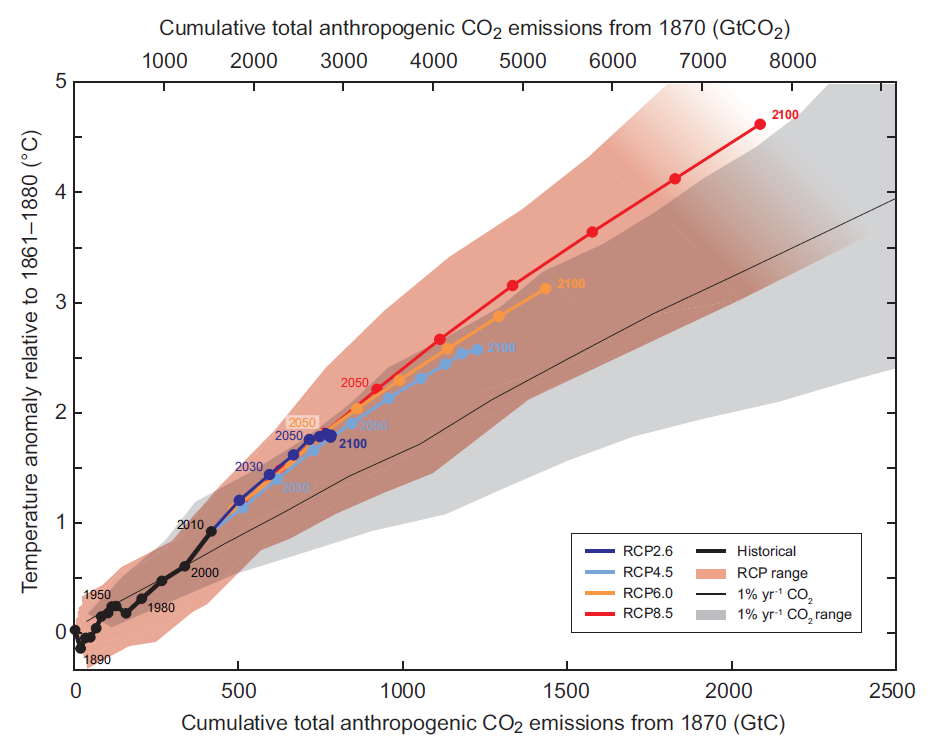 Source: IPCC (2013)
Implications of these results from climate science
[Speaker Notes: Articulate purpose of paper here and mention related literature.
Purpose is to incorporate these implications in a simple climate-economy model and try to extract general principles for climate policy, comparing them with results in the existing literature.
Paper belongs to emerging literature on analytical IAMs.]
Implications of these results from climate science
TCRE
Pulse-adjustment timescale parameter
Cumulative emissions
[Speaker Notes: At the end of this slide state the purpose of the paper and also mention the literature we relate to, i.e. analytical IAMs]
Time to take stock of this paper
We exploit the insights in exhibits 1 and 2 to build a simple climate-economy model
Take the climate model just set out
Combine it with a simple neoclassical growth model with reduced-form representations of climate damages and CO2 abatement that can reproduce stylised facts
Look for general principles of optimal climate policy
What is optimal peak warming?
How fast do we transition to it?
What is the trajectory of the optimal carbon price?
Contribution belongs to the class of ‘analytical Integrated Assessment Models’
Golosov et al. (2014, ECTA), Traeger, (2015), Rezai & van der Ploeg (2016, JAERE), van den Bijgaart et al. (2016, JEEM), Lemoine and Rudik (2017, AER), Gerlagh and Liski (2018, JEEA)
Economic model
Economic model
Damages
Abatement costs
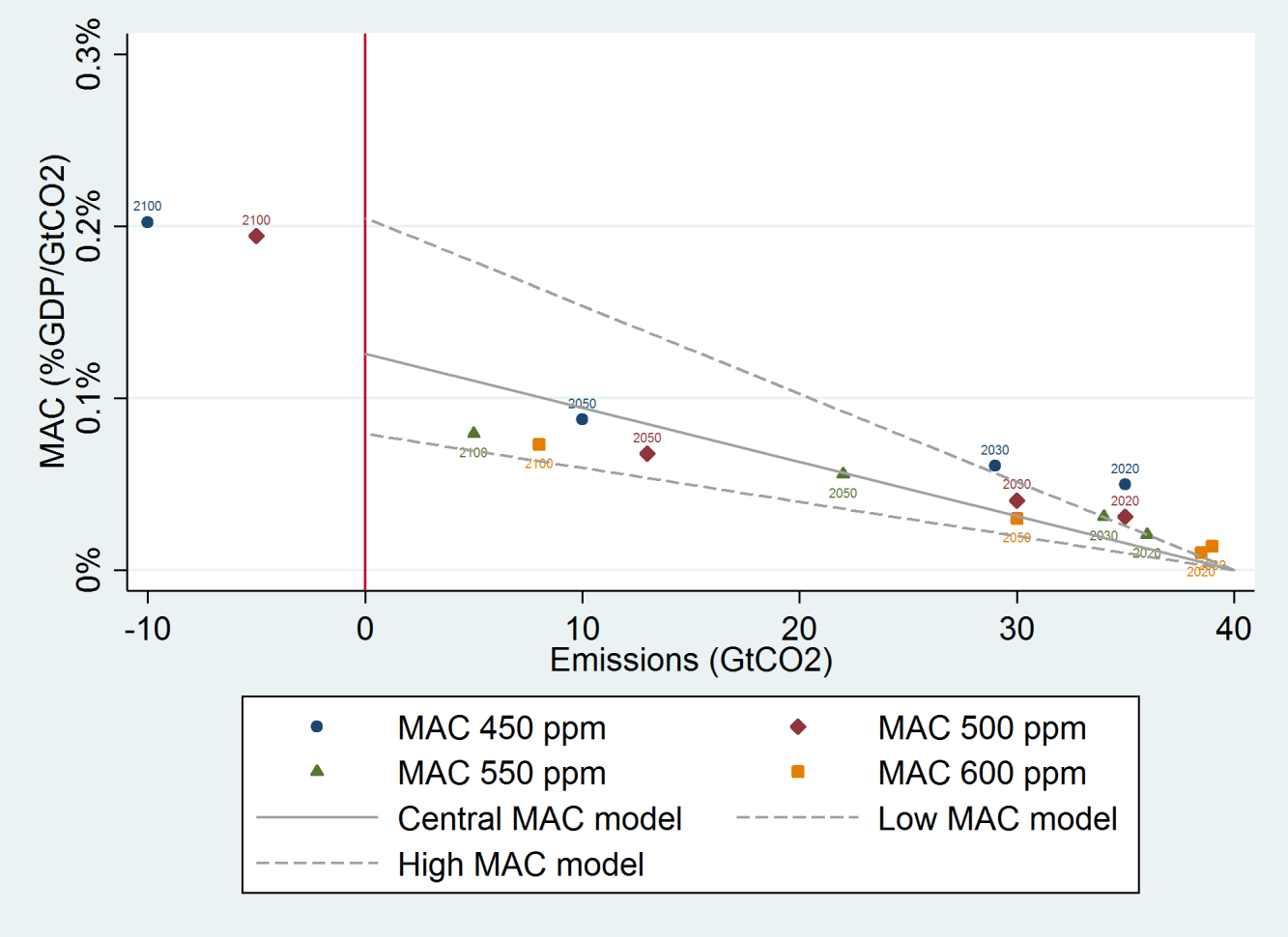 Solving the model
[Speaker Notes: This formulation is particularly tractable, and it is consistent with the energy modelling evidence presented in IPCC AR5.]
Result 1: simple policy rule for optimal peak warming
Unit cost of the backstop
Growth-adjusted discount rate
Delay factor
TCRE
The damage function coefficient
[Speaker Notes: The range 1.1 to 1.3 depends on whether we use our discount rate (lower value) or Bill’s (higher value).]
Applications of optimal peak warming
Sensitivity analysis: optimal peak warming is highly uncertain
Switching value of damages for optimal warming to be 1.5°C
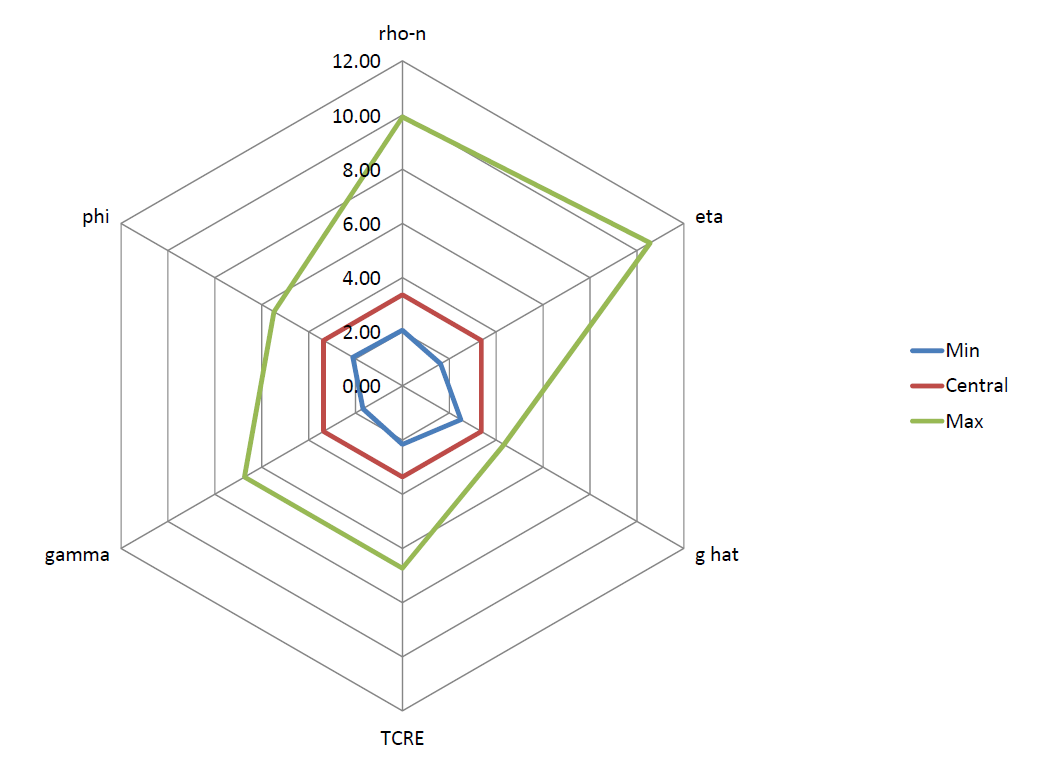 In “The economics of 1.5°C climate change” (Ann. Rev. Env. Res., 2018), we set all parameters to their central values and calculated the value of the damage function coefficient that sets optimal peak warming to 1.5°C
Answer was 9.8% of global GDP at 3°C warming
Outlier by traditional standards, not according to Climate Econometrics/New Climate Economy results
[Speaker Notes: Note we exactly calculated the point elasticities.]
Result 2: the optimal carbon price grows faster than the economy
Change in abatement, A
[Speaker Notes: Optimal initial carbon price is $44/tCO2.]
Result 3: carbon prices under the Paris Agreement
[Speaker Notes: n.b. It has often been assumed that the cost-effective carbon price grows at the discount rate plus the decay rate of atmospheric CO2 – the “augmented Hotelling rule” – but this does not hold once the saturation of carbon sinks is taken into account.]
Taking damages into account under the Paris Agreement brings abatement effort forward significantly
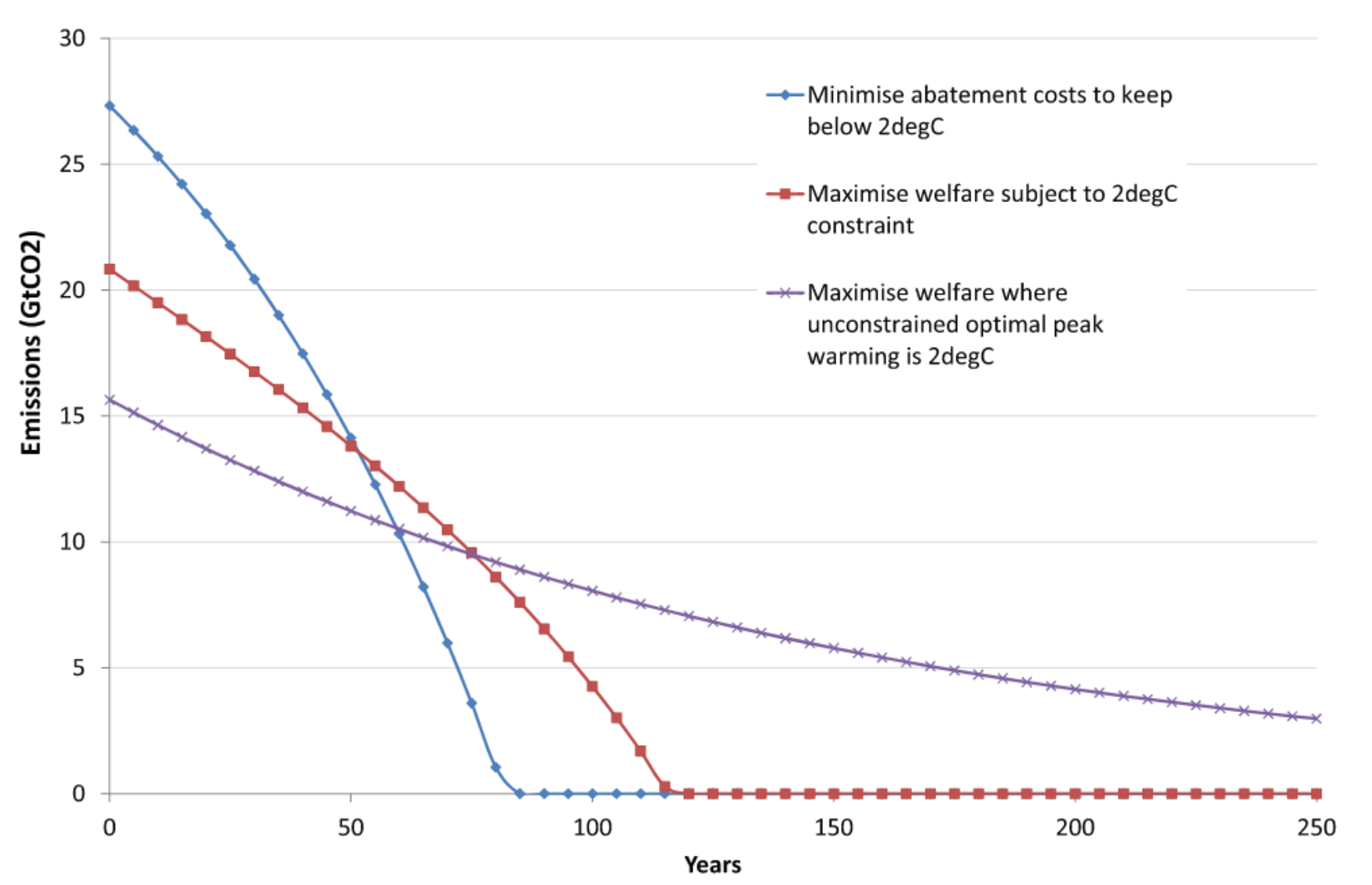 Corresponding carbon price c. 1/3 higher
[Speaker Notes: Emphasise how this result bridges the SCC literature and the literature on carbon prices to deliver temperature targets.]
Cumulative carbon emissions and economic policy: in search of general principles
Simon Dietz (LSE & Oxford)
Frank Venmans (U. Mons & LSE)
Result : the optimal transition is slow
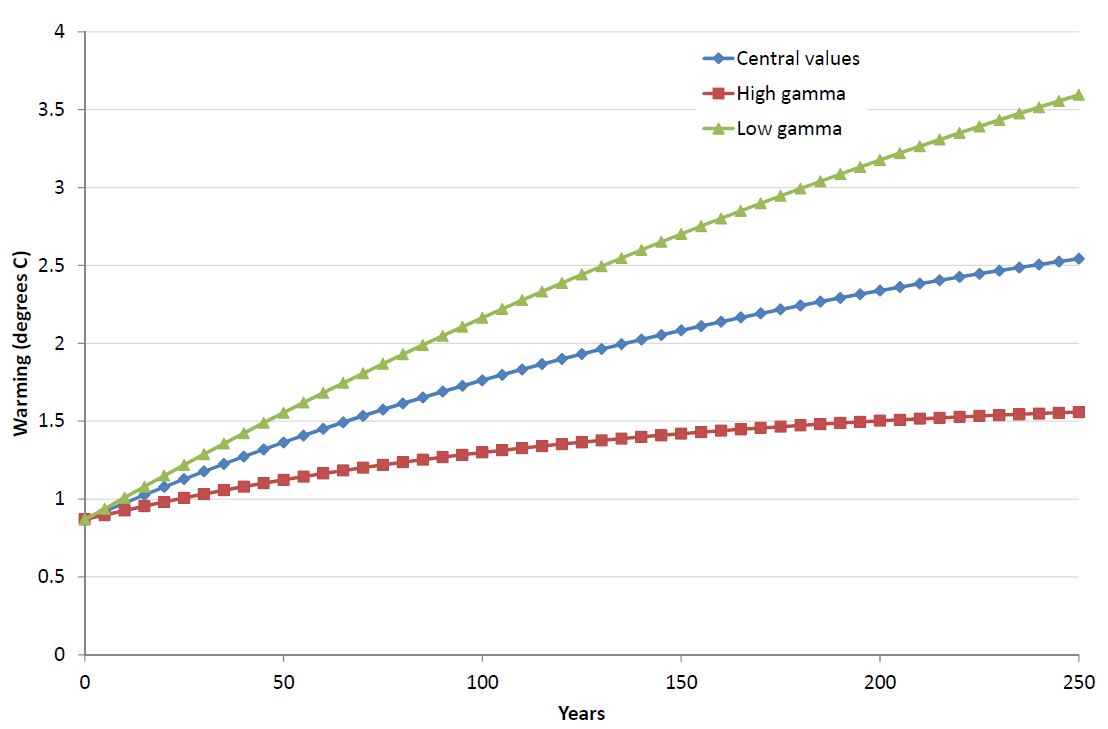 Flow-stock property of CO2 makes us want to smooth abatement over time (reminiscent of “prices & quantities”)
Because carbon sinks get saturated, abatement needs to be brought forward
So although optimal peak warming is highly uncertain, 21st century warming is much less so
Growth of the optimal carbon price
Assumptions to generate a simple solution
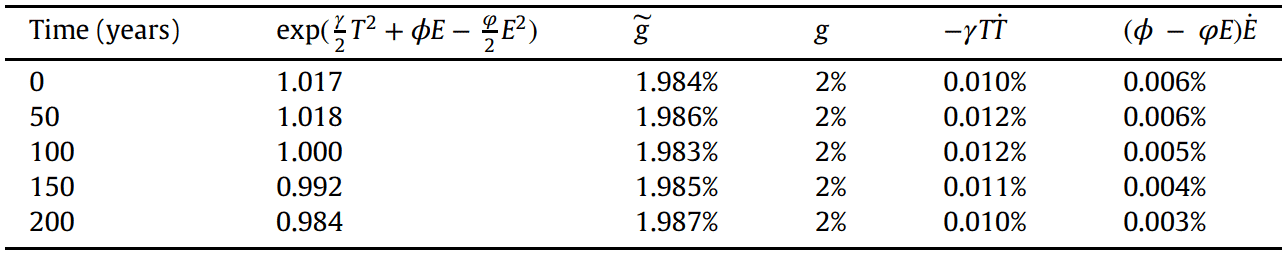 [Speaker Notes: Over just a few years, we can safely assume that the marginal disutility of warming is constant: while marginal utility c− decreases over the space of a few years in a growing economy, marginal damage qT is increasing in a warming world, and neither will change much.]
Assumptions to generate a simple solution
[Speaker Notes: Over just a few years, we can safely assume that the marginal disutility of warming is constant: while marginal utility c− decreases over the space of a few years in a growing economy, marginal damage qT is increasing in a warming world, and neither will change much.]
Assumptions to generate a simple solution
The optimal path of cumulative emissions
[Speaker Notes: The constant a is the standard ‘Ramsey’ discount rate minus the growth rate g hat. As such it is the discount rate that is applied to the future flow of marginal damages from a tonne of CO2 emitted at time t, when those damages are expressed as a proportion of output.
The first element is the delay factor, which can be further broken down into the physical effect of thermal inertia on marginal damages, epsilon / (epsilon + vartheta), and the discounting effect of thermal inertia, epsilon / (rho – n + epsilon).
If temperature would adjust instantaneously to CO2 emissions, then the delay factor would be equal to one. This second element of b can also be written as (Q_S/ − Q_A) (A/S). This can be interpreted the ratio of the slope of the marginal damage function with respect to S and the slope of the MAC function with respect to E, when both marginal damages and abatement costs are expressed as a proportion of output.]
Testing alternative solution concepts
Solve optimal control problem with short warming delay numerically, which does not require Assumptions 1-3
Solve optimal control problem assuming no warming delay. Again this does not require Assumptions 1-3.
Back to results